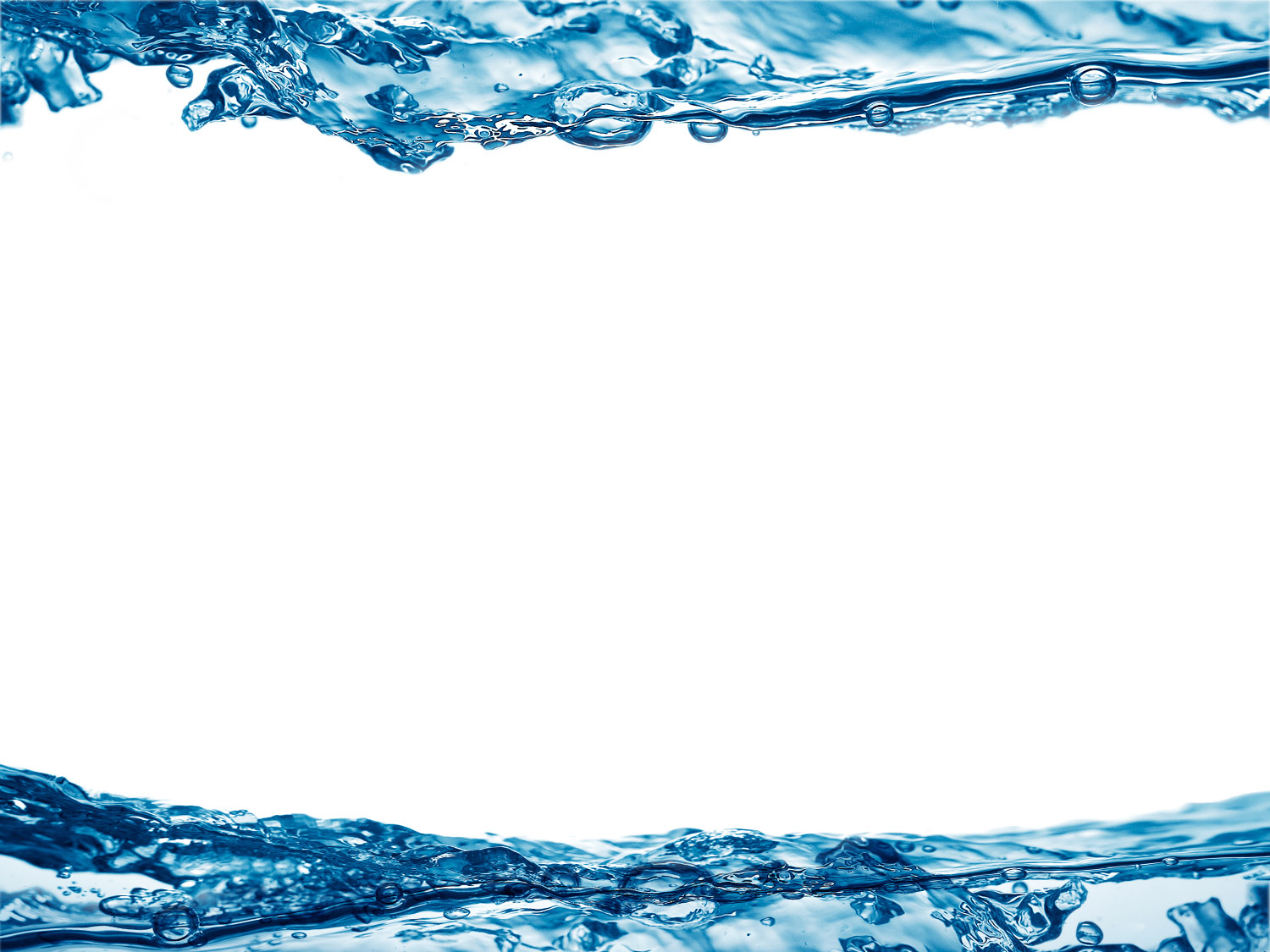 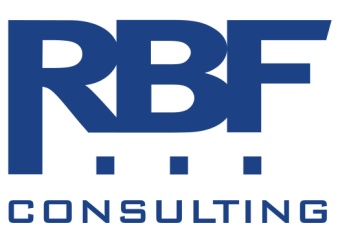 Key Requirements of the Construction General Permit and Tools for Compliance

Scott Taylor, P.E., D.WRE
CGP Fast Facts
285 page permit
All reporting is publicly available
Substantial fines for noncompliance
~7,000 active projects in CA
Requires runoff sampling for some projects
Requires self-reporting, which may lead to enforcement
Project Fast Facts
All projects greater than one acre must:
Conduct risk level determination
Develop a SWPPP
Pay the first annual fee
Register for permit coverage
Implement the SWPPP during construction
Stabilize all disturbed areas after construction
Submit annual reports
Terminate permit coverage
Historical Enforcement(Or, Why Should You Care?)
Walmart, $3.1 million
EPA, 2004, for failure to obtain stormwater permits and implement BMPs
Richmond American + other companies, $928,500
EPA, 2003, for failure to obtain stormwater permits, develop/implement SWPPPs, implement BMPs to minimize sediment discharge, and conduct site inspections
City of San Diego, $532,000
RWQCB, 2000, for failure to curb erosion from City construction sites
Caltrans, $1,600,000
RWQCB, 2011, for failure to implement effective BMPs
Pollutant Effects - Sediment
Increased temperature, decreased light to plants and animals in waterbody, pollutant transport
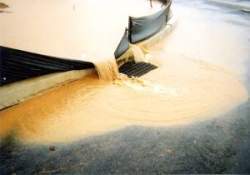 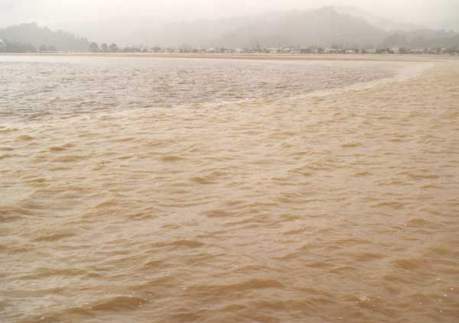 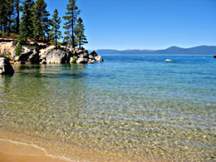 5
Pollutant Effects - Trash
Pollutant transport, eyesore
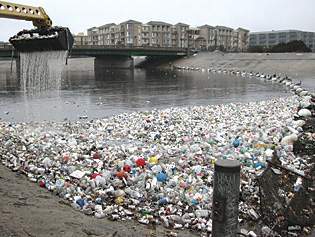 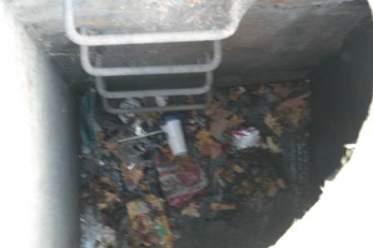 6
[Speaker Notes: Ballona creek]
Permit Requirements
Based on project Risk Level or LUP Type
Risk Level refers to traditional, box projects
LUP Type refers to linear utility projects
A project may be Risk Level 1, 2, 3 or LUP Type 1, 2, or 3
Risk Level 1 and LUP Type 1 are the simplest
Compliance Activities: Risk Level 1
Compliance Activities: Risk Level 2
Compliance Activities: Risk Level 3
Compliance Activities: LUP Type 1
Note that weekly inspection report and Quarterly Non-Stormwater Report are not required for LUP Type 1 projects
Compliance Activities: LUP Type 2
Compliance Activities: LUP Type 3
Storm Water Pollution Prevention Plan (SWPPP)
Document that summarizes construction site compliance activities
Reflects the Risk Level
Identifies Qualified SWPPP Practitioner/ Qualified SWPPP Developer
Includes (depending on Risk Level):
Monitoring Requirements
Inspection Requirements/Logs
Sampling Locations
Erosion and Sediment Control Drawing
BMPs to be used
14
Numeric Action Levels (NALs)
Risk Level 2 and 3 Sites
pH NAL = 6.5 – 8.5
Turbidity NAL = 250 NTU
Verify compliance with NAL by sampling stormwater runoff during storm events
Upon NAL exceedance, the Regional Board may require the submittal of an NAL Exceedance Report
NAL exceedance triggers BMP review and improvement cycle
NAL exceedance is not a violation, but is an immediate call to action
15
[Speaker Notes: a couple of things happen when an nal exceedance occurs. First, you have to submit your monitoring results to the RB, via SMARTS. Then, if the RB elects, an nal exceedance report must be submitted.]
Numeric Effluent Limitations (NELs)
Risk Level 3 Sites:
pH NEL = 6.0 – 9.0
Turbidity NEL = 500 NTU
Upon NEL exceedance: NEL violation report must be submitted within 24 hours of the violation
NEL violation report must include
Sampling results
Description of the onsite BMPs
Corrective actions taken
16
[Speaker Notes: Submit nel violation report to rb via smarts; must be certified by an lrp or approved signatory – very fast turnaround]
Turbidity Readings - Visual Comparisons
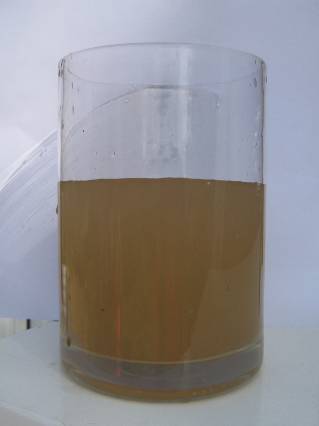 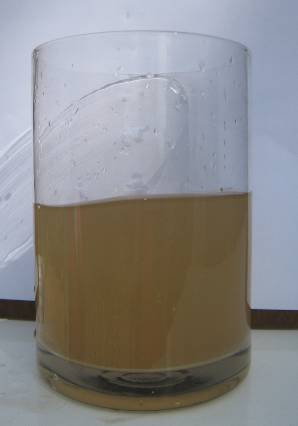 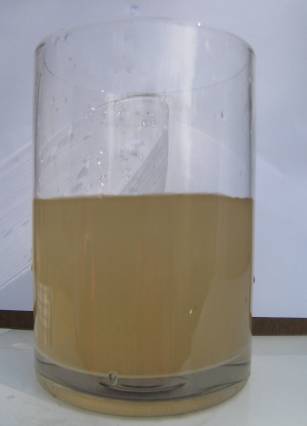 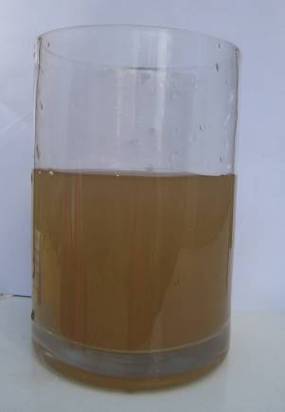 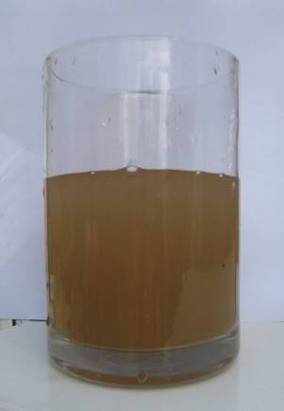 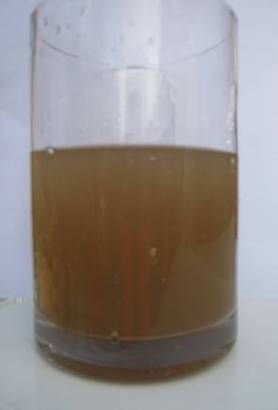 933 NTU
745 NTU
584 NTU
477 NTU
404 NTU
283 NTU
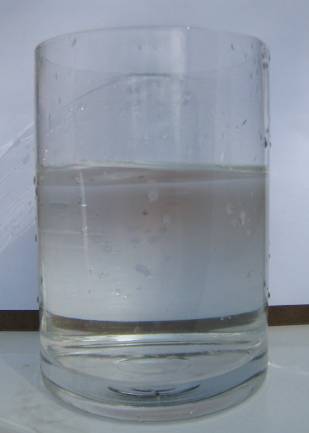 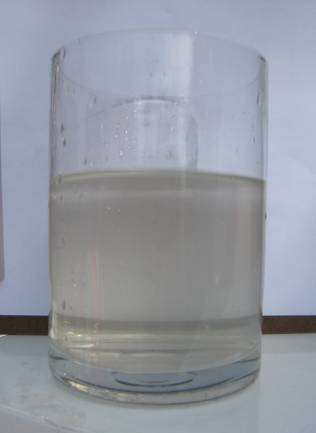 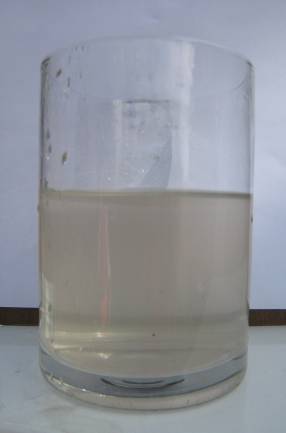 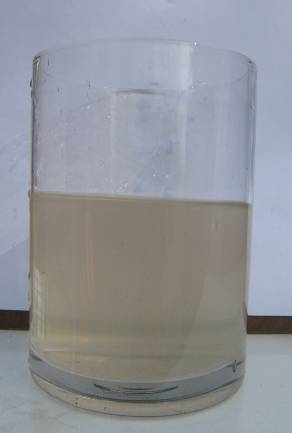 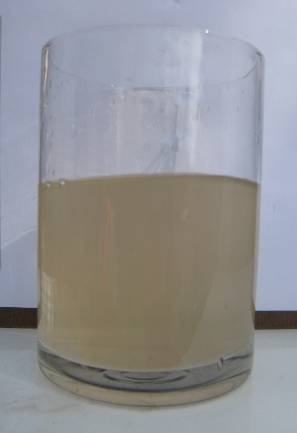 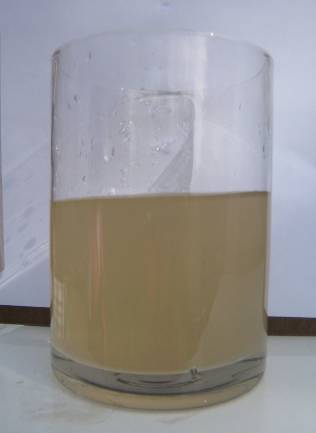 4 NTU
44 NTU
64 NTU
107 NTU
140 NTU
216 NTU
Readings Above Turbidity NEL (violation)
Readings Above Turbidity NAL (call to action)
17
Readings Below Turbidity NAL
Can You Estimate Turbidity?
Sample #2
Sample #1
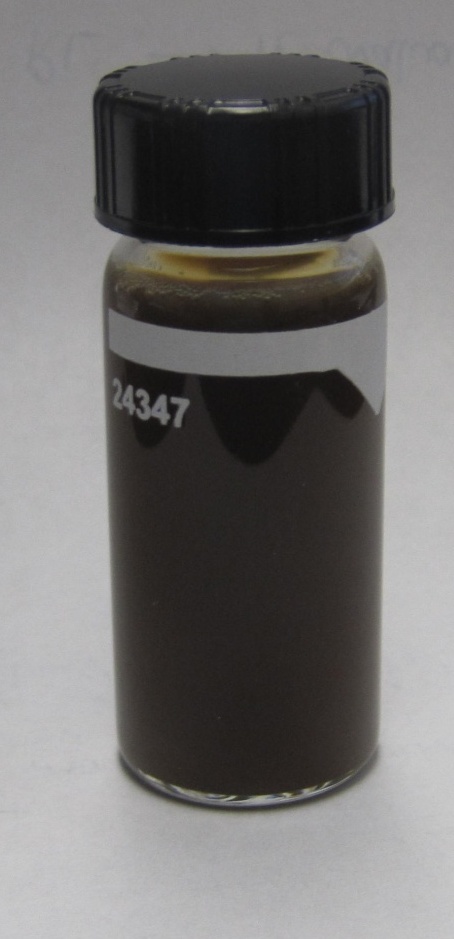 [Speaker Notes: Sample 1: 37.2 NTU
Sample 2: >1000 NTU
Sample 2: after 10:1 dilution, measured 372 NTU
Goes to show that you can’t judge turbidity without a turbidity meter.]
Certification and Training
Qualified SWPPP Developer (QSD)
Writes and prepares SWPPP
Must obtain registrations/certifications by 7/1/2010
Must attend three-day training by 9/2/2011
Must pass QSD exam by 9/2/2011

Qualified SWPPP Practitioner (QSP)
Responsible for the implementation of the SWPPP and REAP
Must obtain registrations/certifications by 9/2/2011
Must attend two-day training by 9/2/2011
Must pass QSP exam by 9/2/2011
19
Example Project – Start to Finish
New shopping center
Risk Level 2 project
Risk Level 2 field requirements:
SWPPP implementation
Weekly BMP inspection (documented)
Daily visual inspection 
Storm event inspections (pre/during/post storm)
Quarterly non-stormwater inspection
Rain Event Action Plan (REAP)
Storm event monitoring for pH and turbidity
BMP installation and maintenance
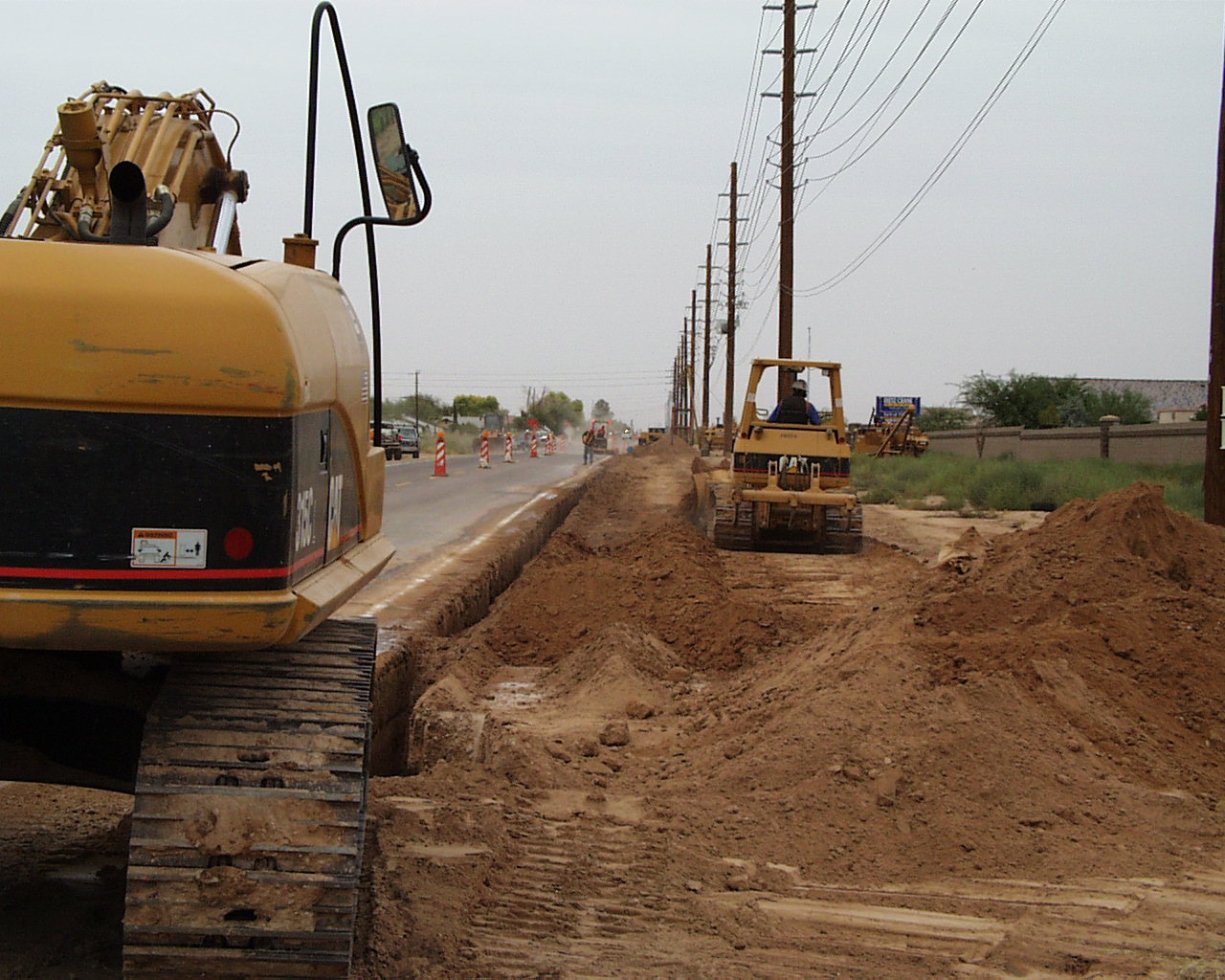 20
2 Weeks Prior to Construction
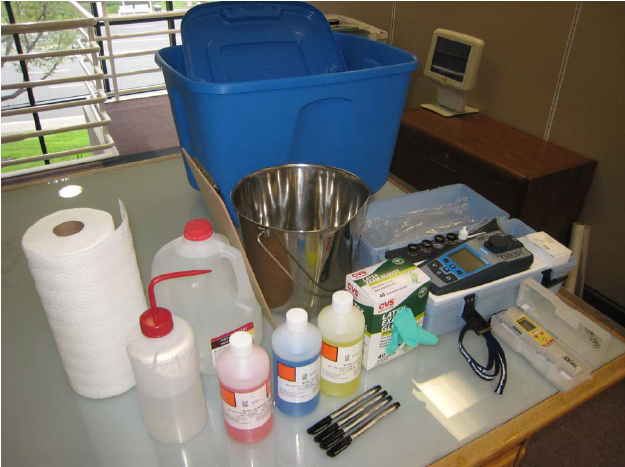 Permit coverage acquired
SWPPP developed
Field inspector/QSP receives the SWPPP
Prepare for stormwater monitoring 
Train the contractor
Start of Construction
Prior to grading or trenching:
Install tracking control BMPs
Install laydown area BMPs
Install inlet protection BMPs
Note: The SWPPP map must always reflect the BMPs on the site!
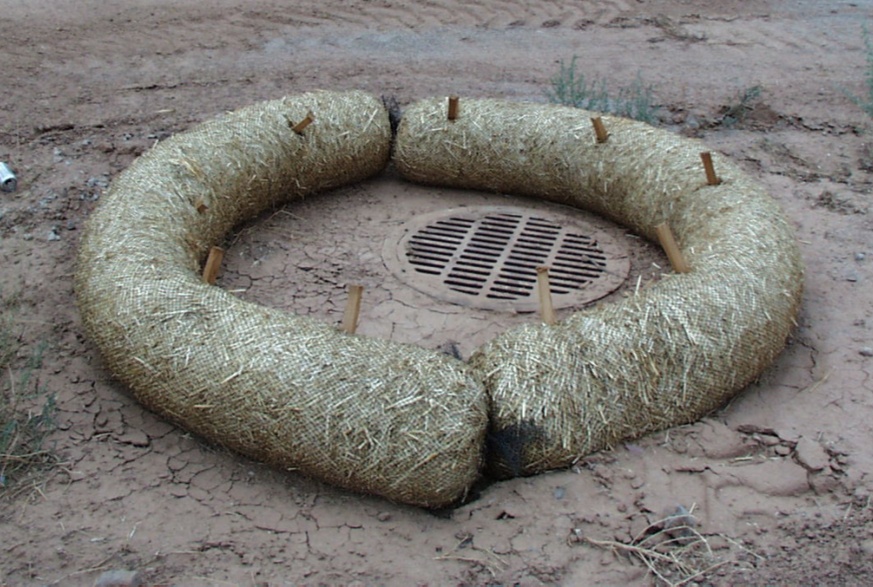 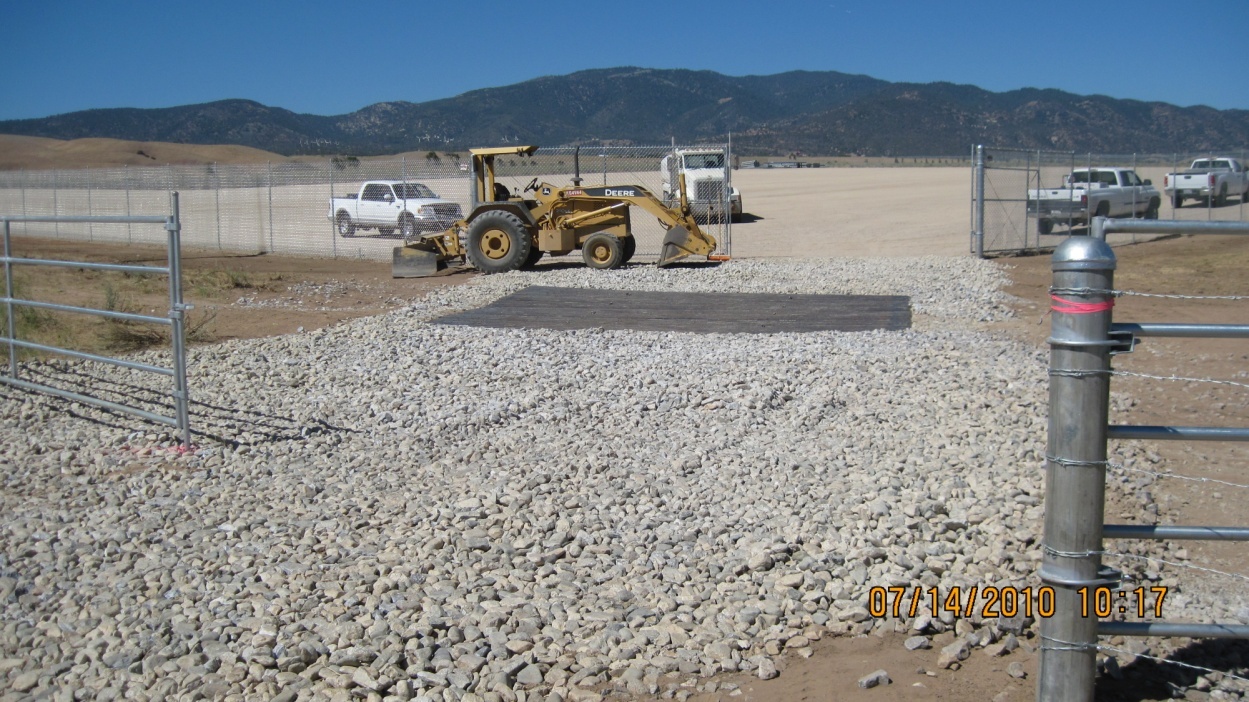 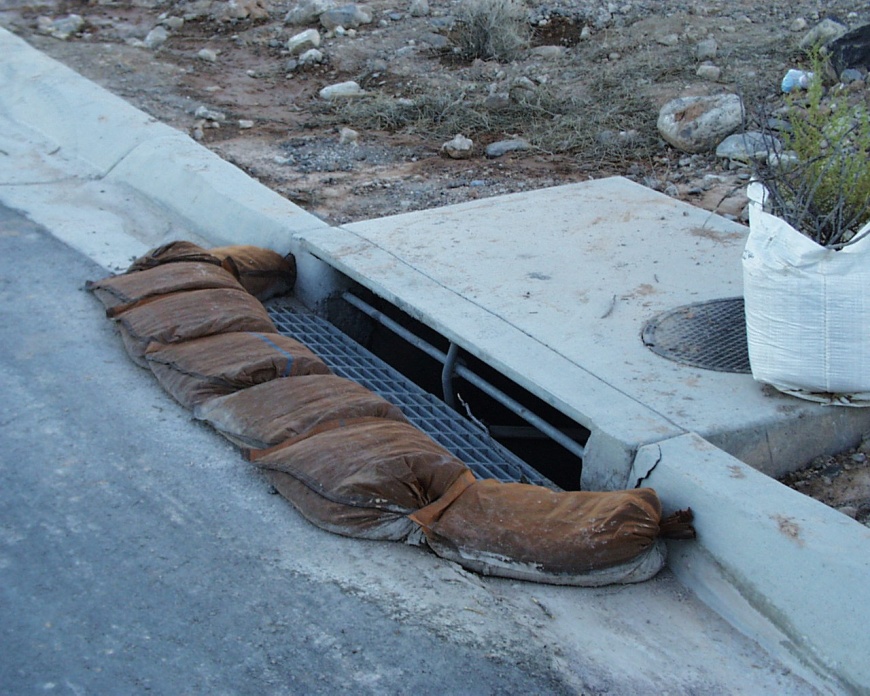 22
Start of Construction
Begin weekly and quarterly inspections
Begin daily visual track-out inspections
Maintain log sheet of visual inspections in SWPPP
Check NOAA website (weather.gov) daily for rain forecasts
Perform pre, during, and post storm inspections as needed
Develop Rain Event Action Plan as needed
Begin monitoring
Non-visible pollutants (upon spill)
pH and turbidity (during rain events)
23
55% Chance of Rain Forecasted
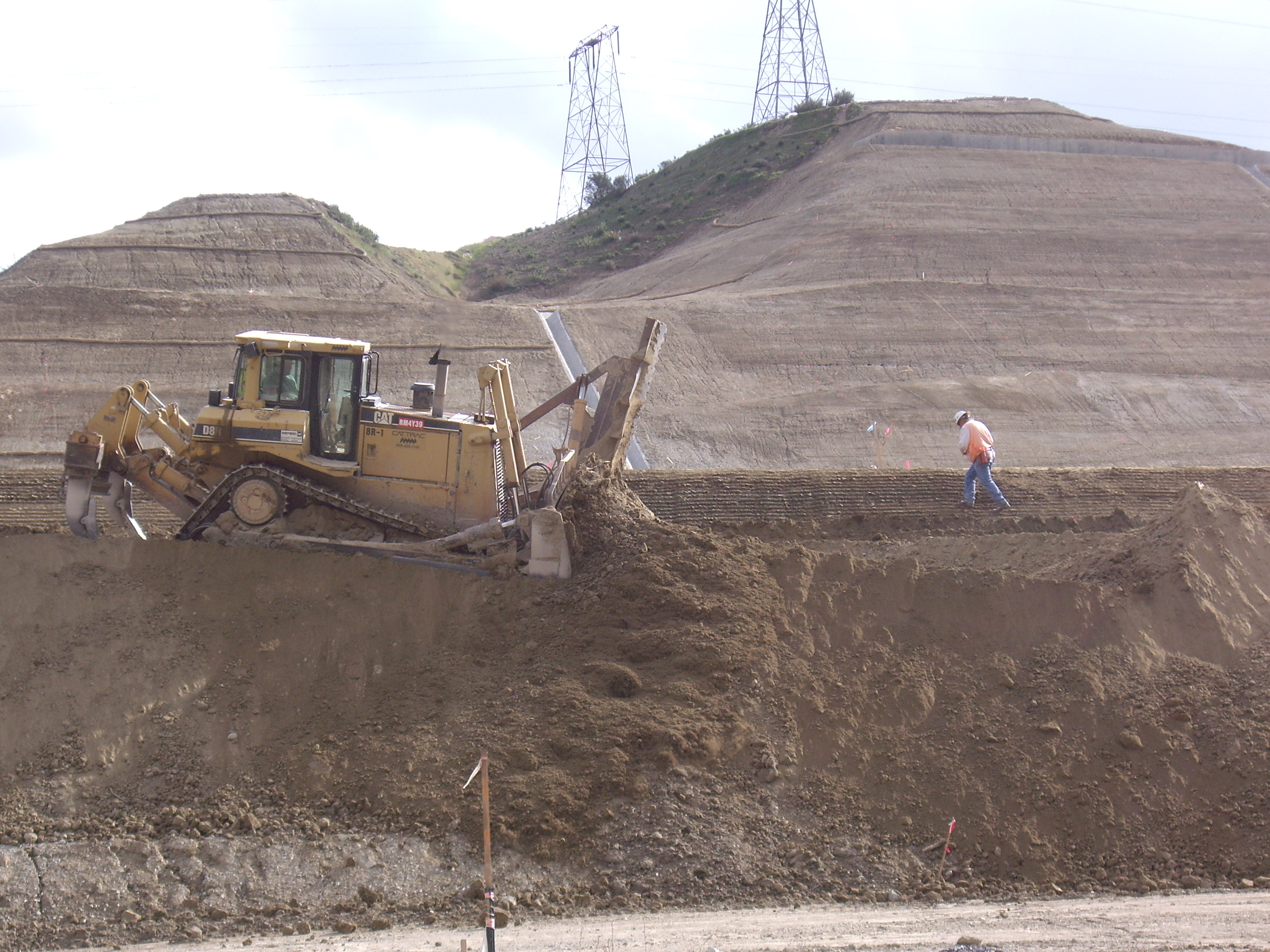 50% is the trigger for a storm event
Develop a REAP
Conduct pre-storm site inspection
Fill out inspection checklist
Take photos of the site
Install BMPs to protect active areas from rain event
Prepare to sample runoff from all ACTIVE construction areas for pH and turbidity
QSP or person trained by the QSP must perform inspections
24
Rain Event Occurs
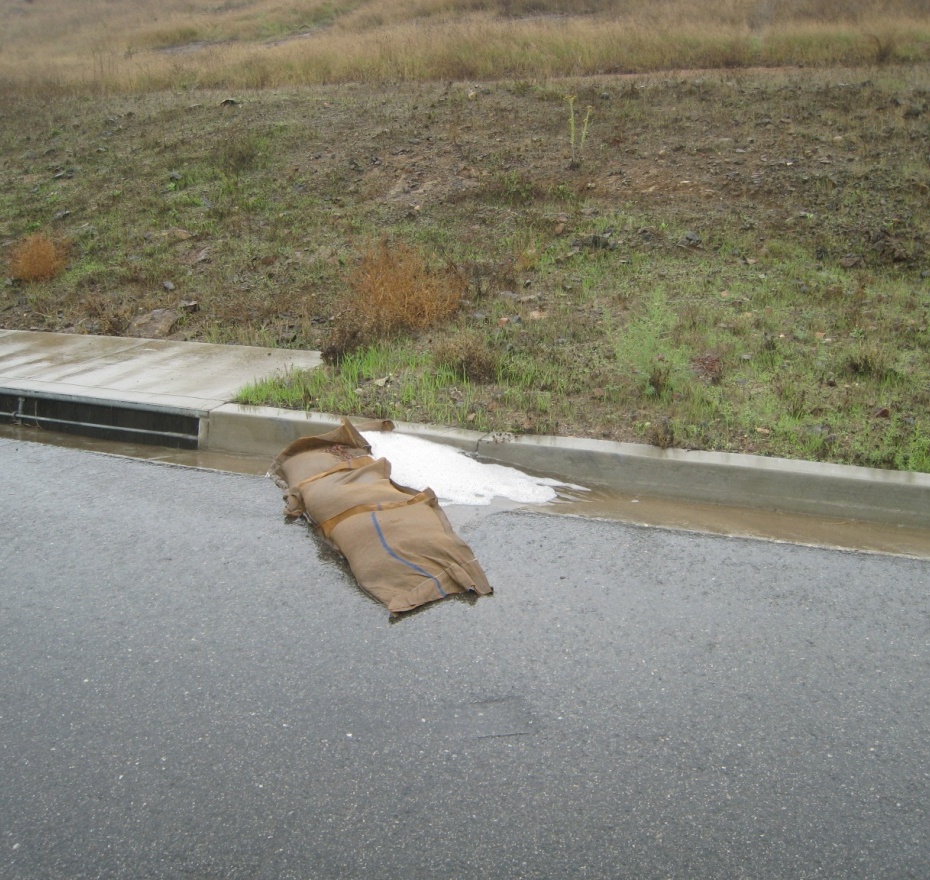 Conduct storm-event inspection
Fill out site inspection checklist
Take photos of site
Use SWPPP map to identify BMPs that should be on site
Sample runoff for pH and turbidity minimum of 3 times per day
Sample where discharge leaves the project site
Sampled runoff must be representative of all site runoff
All pH and turbidity measurements must be made in the field (use portable instruments)
25
Rain Event Occurs
Follow Monitoring & Reporting Plan in SWPPP
If site is deemed “unsafe”, sampling is not required
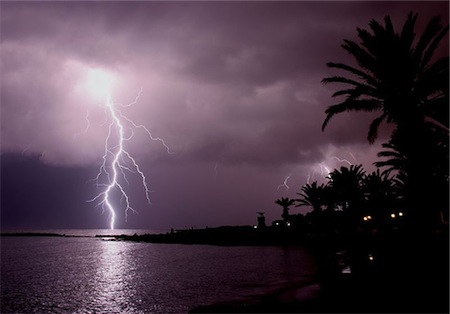 26
Post-Storm
Conduct post-storm inspection within 48 hours
Fill out inspection checklist
Take photos of site
Repair BMPs as needed
Coordinate with QSP to deliver monitoring results
pH and turbidity data must be uploaded to SMARTS if there are exceedances of  the Numeric Action Levels
Store all completed inspection records in the SWPPP
Records must be maintained for 3 years
27
During Construction
Stop inspecting and monitoring at completed/stabilized areas of the project (with proper documentation)
Continue BMP maintenance
Continue to check NOAA website (noaa.gov) for rain event forecasts
If a Regional Board inspector visits your project, you MUST allow them access, and show them your SWPPP
If you have questions on the SWPPP or the permit, call your City stormwater coordinator
28
If NAL Exceedance Occurs
Contact QSP to initiate reporting
Determine where BMPs failed
Repair BMPs or install additional BMPs
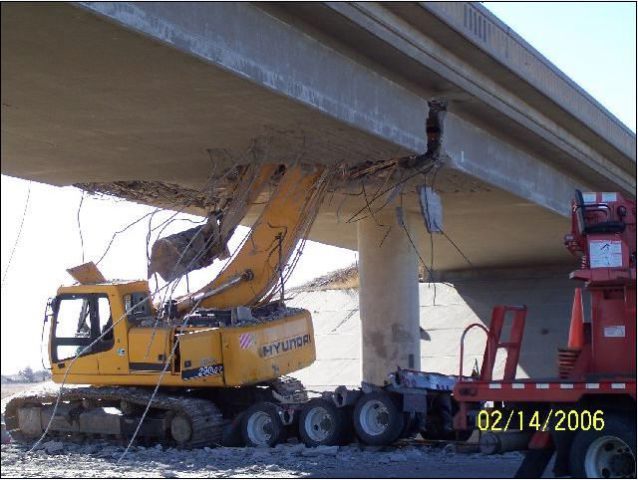 29
Tips for Achieving Compliance
Ensure that the QSP completes all administrative requirements
Inspections, SWPPP maintenance
The SWPPP map should always show exactly which BMPs are installed. It’s the first thing an inspector will ask to see during an inspection!
Never allow trackout 
Prevent trash from blowing off the site
Concrete washouts must be water tight
Always be forthright with Regional Board inspectors. 
If a BMP breaks, somebody has to fix it!
Construction BMP Review
Erosion controls
Sediment controls
Tracking controls
Material and waste storage
31
When Should BMPs be Implemented?
Perimeter controls should be installed before breaking ground
In preparation for a rain event
In all areas that have been inactive for >14 days
At all times – ‘appropriate’.  This means if there is a discharge, there is no excuse
Permit does not have a ‘rainy season’
32
Erosion Controls
Erosion controls provide 80% of sediment management
Sediment controls provide 20% of sediment management
Protect surface from rain drop impact
Help retain moisture in the soil
Minimize the down-slope transport of soil particles
They will degrade over time
33
Erosion Controls: Soil Binder
Generally temporary and may require reapplication
Soil type dictates kind of soil binder to use
Must be environmentally benign
Typically last 3 -12 months
Polyacrylamide (PAM) is an effective, low cost option
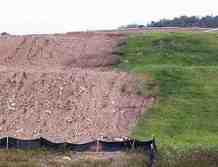 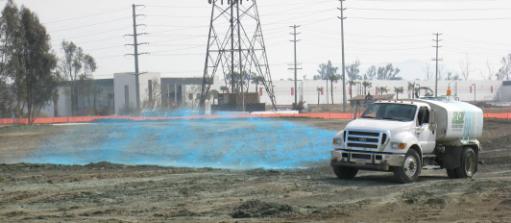 34
Erosion Controls: Mulches Hydraulic Mulch/Bonded Fiber Matrix
Most types need 24 hours to dry before rainfall occurs
Hydraulic mulch generally good for 3 – 6 months
Bonded Fiber Matrix may last several wet seasons
Mixture of mulch and binder
Maximum slope about 4:1
Place over previously seeded 
    area, or add seeds to the mixture
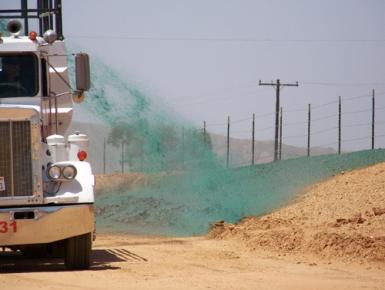 35
V
Erosion Controls: Rolled Erosion Control Products
Used when disturbed soil may be difficult to stabilize or drying time an issue
Blankets and mats may need to be removed and disposed of prior to application of permanent soil stabilization
Install perpendicular to contours
36
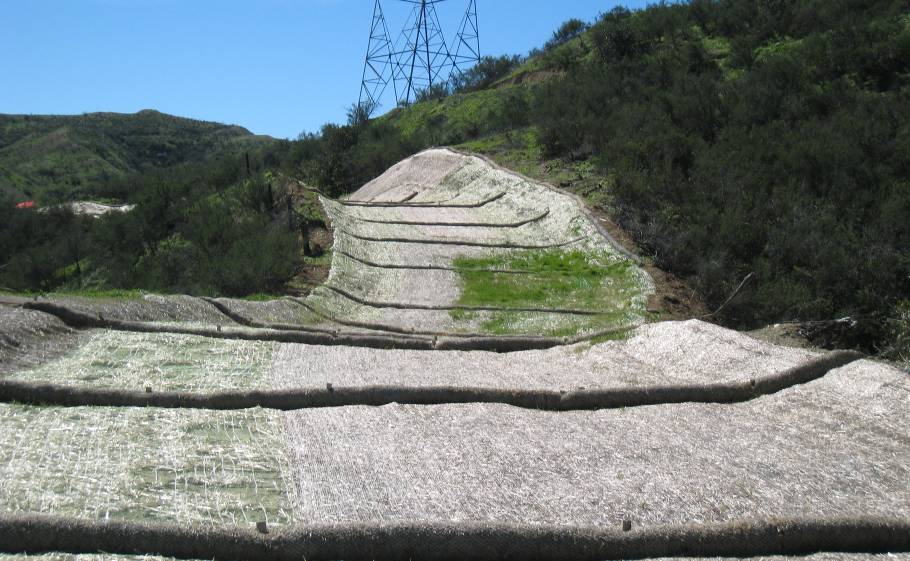 37
V
Erosion Control Cost/Performance
38
Sediment Controls: Fiber Rolls
Locate on level contours
Use at top and on face of slopes
Good for perimeter control
Use recommended spacing in 2009 CGP
Must be installed correctly: trenched and staked
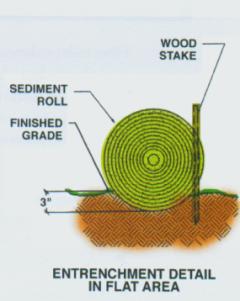 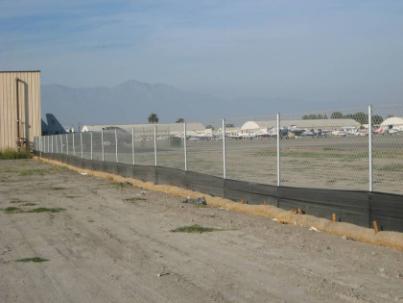 39
Sediment Controls: Silt Fence
Located level on contours, not perpendicular
Not for concentrated flow areas
Must be keyed in (bottom six inches must be buried)
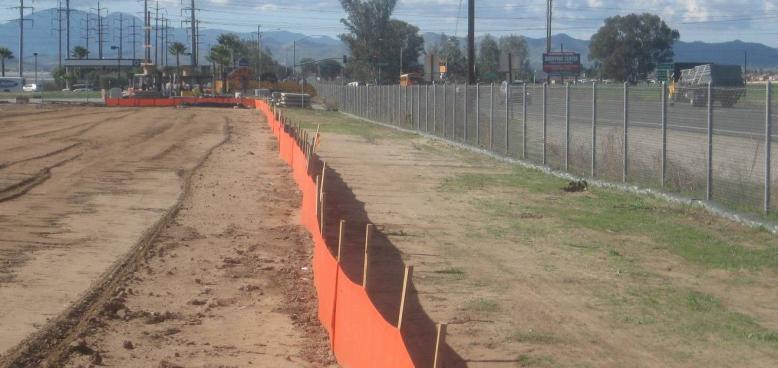 40
Sediment Control: Inlet Protection
Protect active inlets year-round
Use where ponding won’t encroach into traffic
Maintain/clean out after every storm
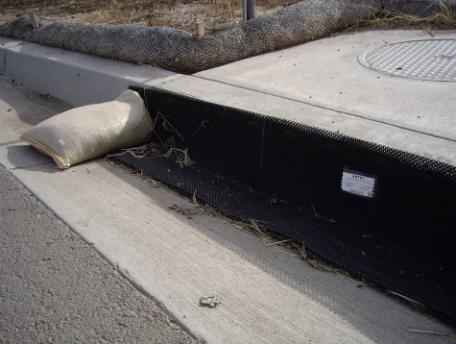 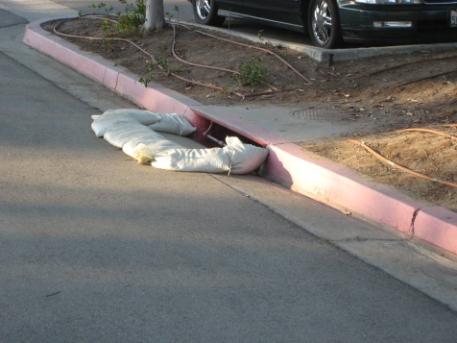 41
Sediment Control: Sediment Ponds
Capture and de-silt sediment laden runoff
Use for large drainages and steep slopes where erosion control is not feasible
Maintain/clean out on an as needed basis
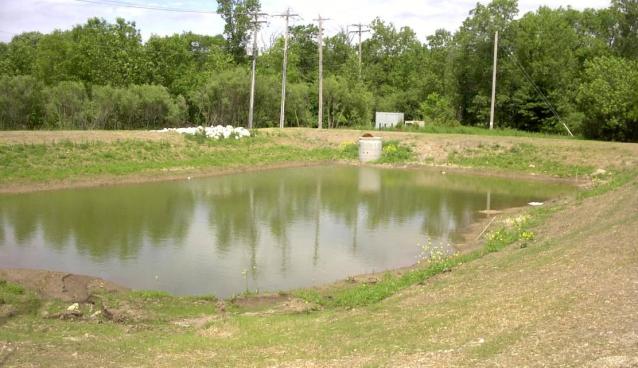 42
Tracking Controls
A VERY visible indicator of compliance effort (or lack of)
Minimize number of access points
Use coarse aggregate over filter fabric
Year-round requirement
In high traffic areas, street sweepers may be needed
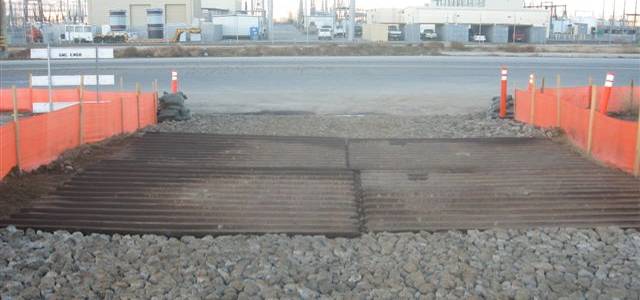 43
Sediment Control Summary
44
Material Storage
Cover and contain
Keeps site clean / good housekeeping
Avoids potential sampling for non-visible pollutants
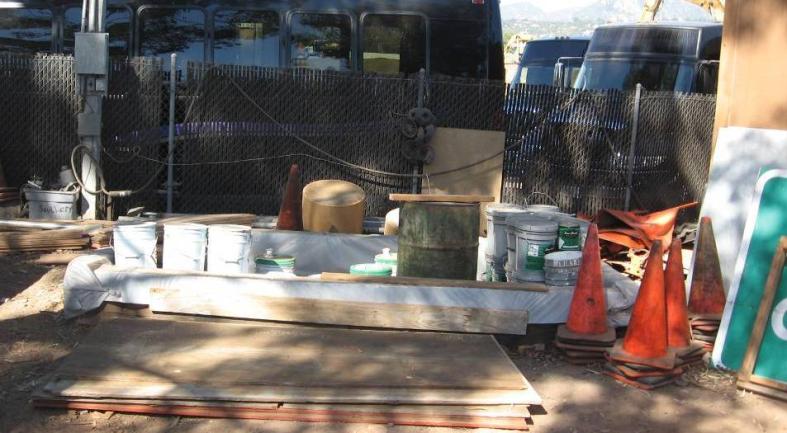 45
Waste Management
Debris discharge from site is a permit violation!
Cover trash containers
Provide water-tight concrete washouts
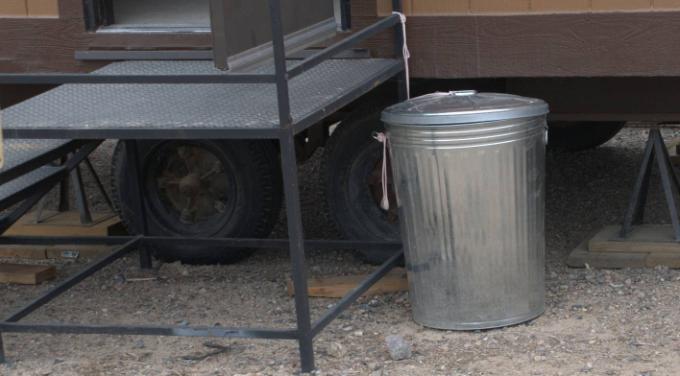 46
Example Photos
Soil Stabilization
Potential Violation: 
Inactive area with no erosion control
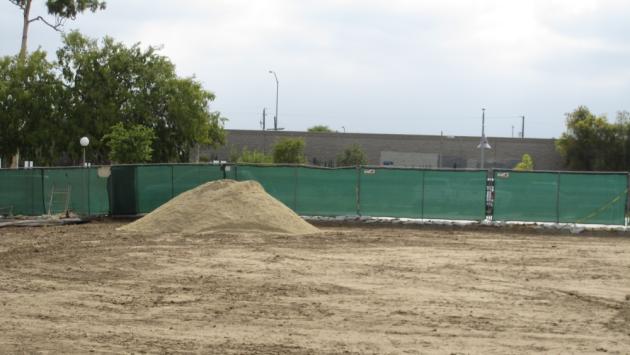 48
Soil Stabilization
Better Practice: 
Inactive area with erosion control BMPs
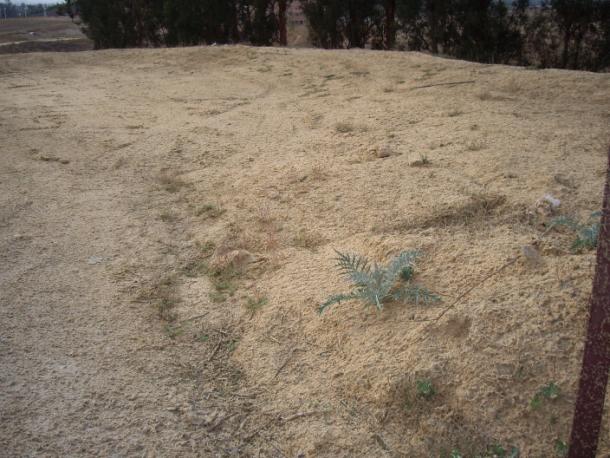 49
Slope Stabilization
Potential Violation: 
Inactive slope with poor stabilization
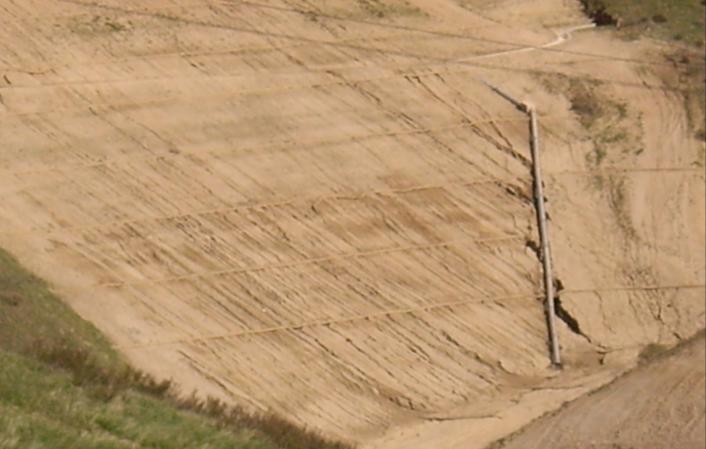 50
Slope Stabilization
Better Practice
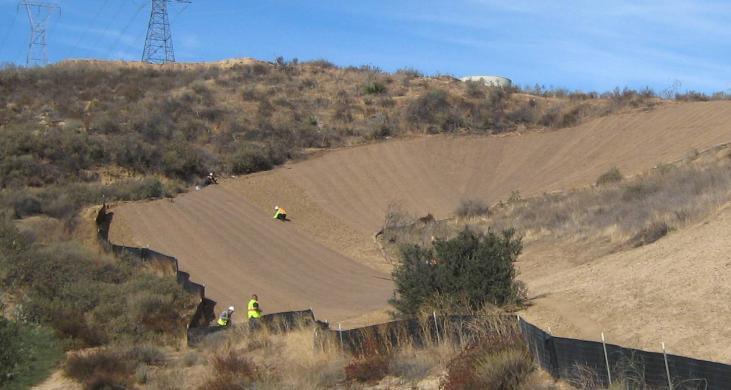 Application of soil stabilization BMPs
51
Site Perimeter
Potential Violations
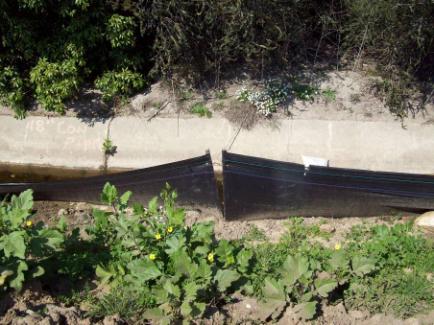 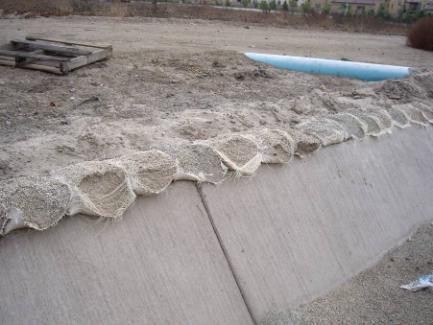 Damaged / ineffective protection
52
Site Perimeter
Better Practice
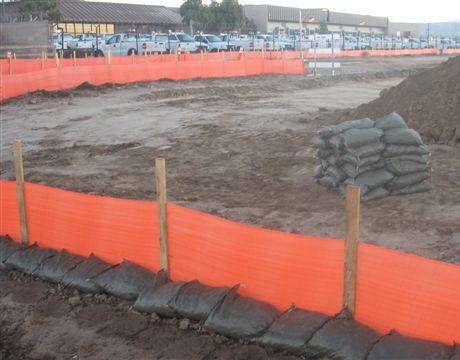 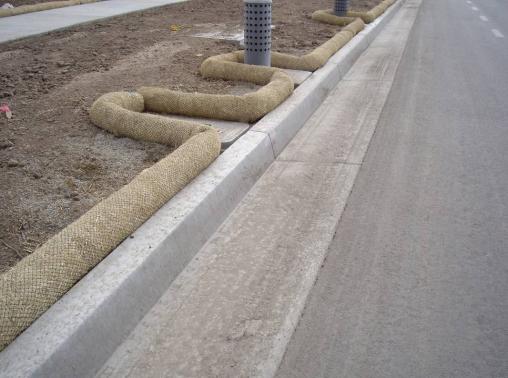 Proper controls & placement, well-maintained
53
Dirt Tracking
Potential Violations
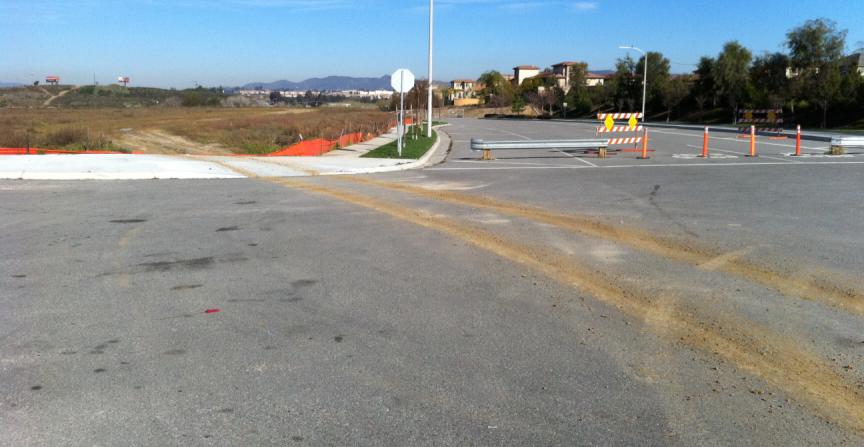 Dirt tracked onto streets, 
lack of training
54
Dirt Tracking
Better Practice
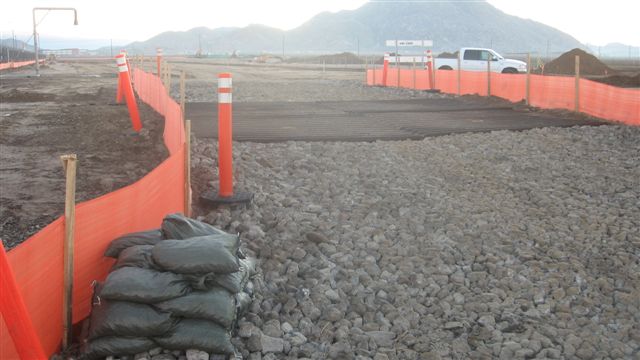 Stabilized lot & site entrances
Gravel & plates free of excessive dirt
Do not avoid stabilization measures – use them!
55
Dust Control
Potential Violations
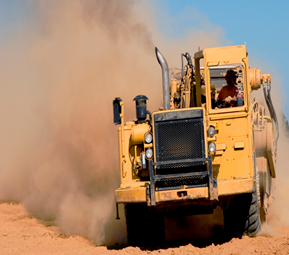 No dust control
56
Dust Control
Better Practice
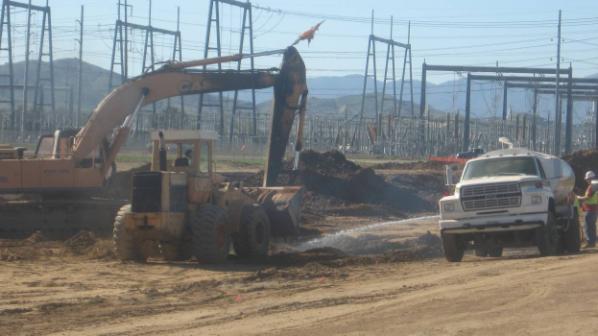 Use water trucks for dust control
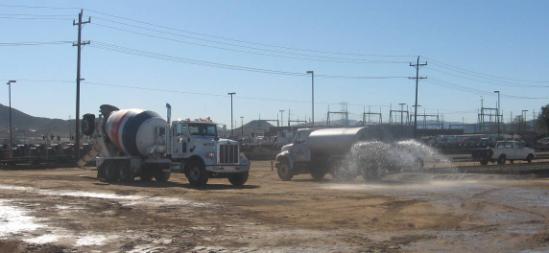 57
Stockpile Management
Potential Violations
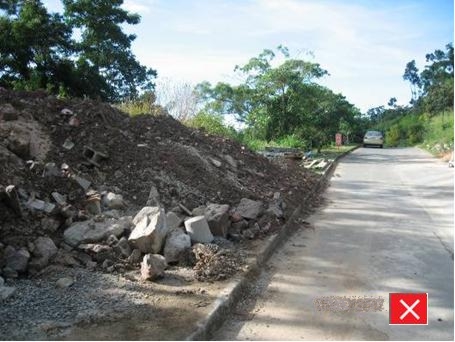 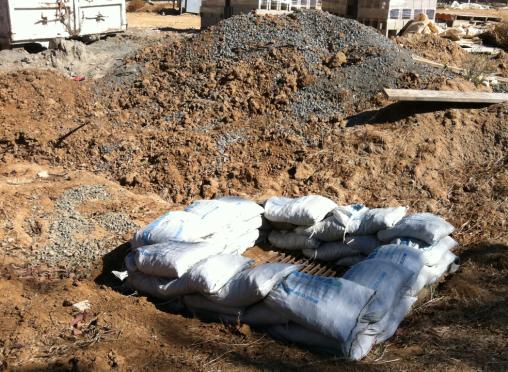 Improper placement
No measures to prevent material discharges
58
Stockpile Management
Better Practice
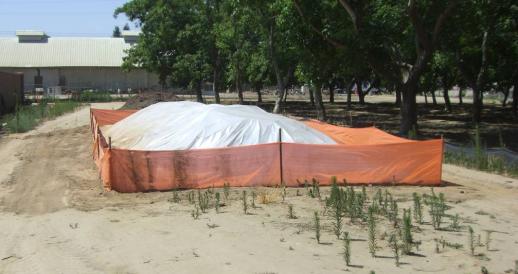 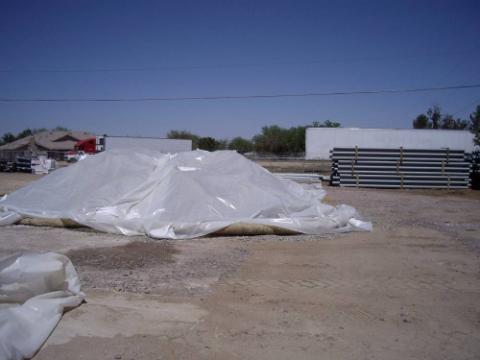 Provide perimeter protection
Cover for long periods or before rain events
59
[Speaker Notes: Possibly mention that straw matting may be preferred with the new permit. Plastic degrades and falls apart in the sun.]
Inlet Protection
Potential Violations
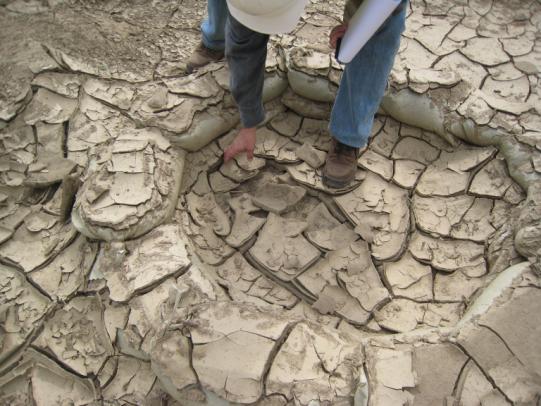 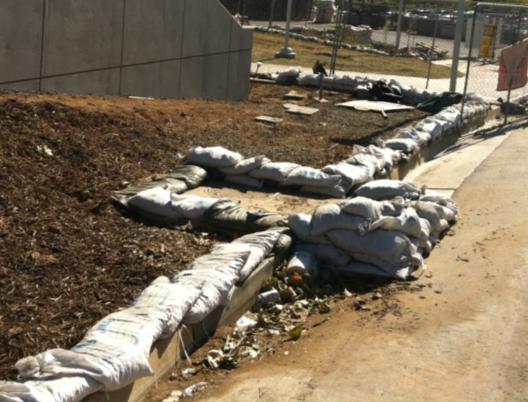 Improper installation
Lack of maintenance
60
Inlet Protection
Better Practice
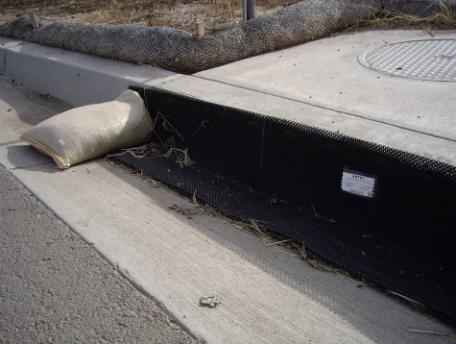 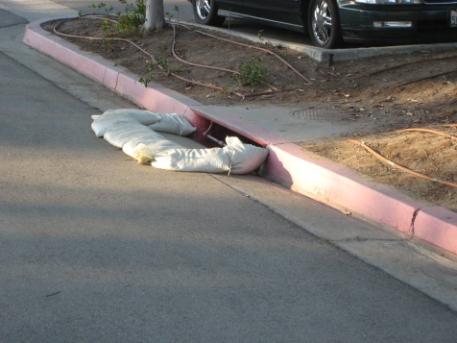 Use products properly
Actively maintain BMPs
Prevent damage to devices
Prevent pollutants from entering inlets
61
Poor Silt Fence Application
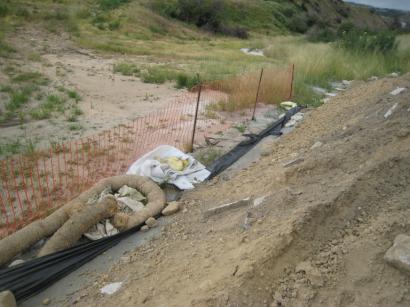 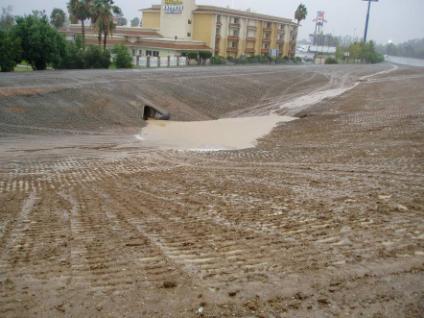 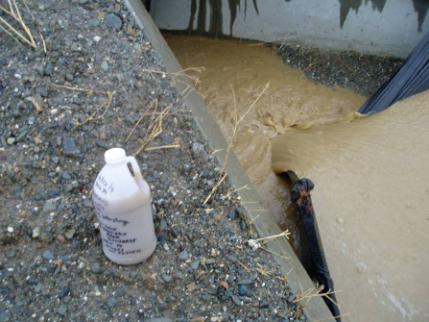 62
Silt Fence
Potential Violations
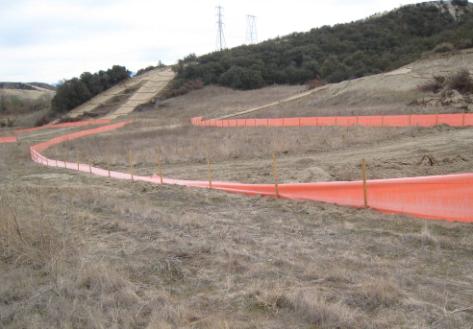 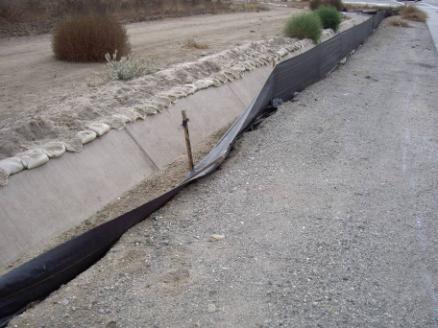 Poor installation
Lack of maintenance
63
Silt Fence
Better Practice
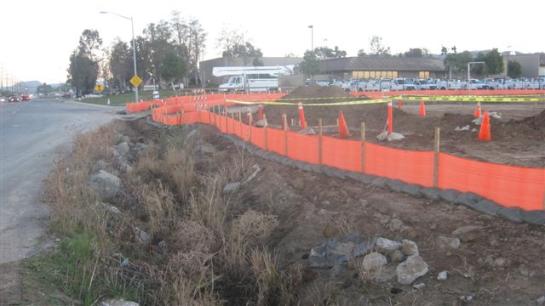 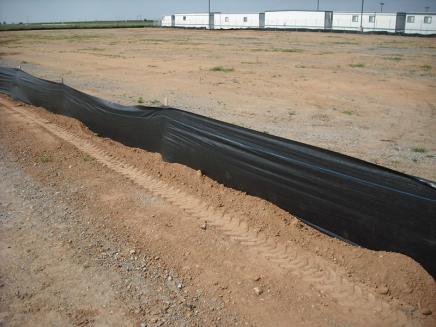 Proper installation
Maintained
64
Streets and Sidewalks
Potential Violation
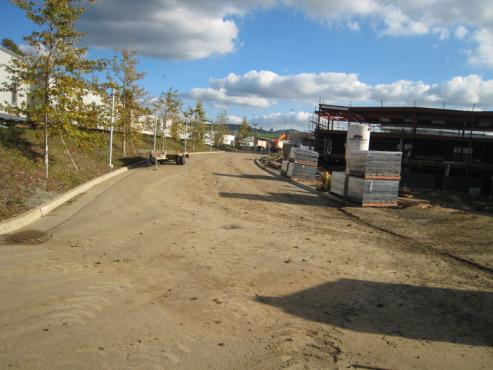 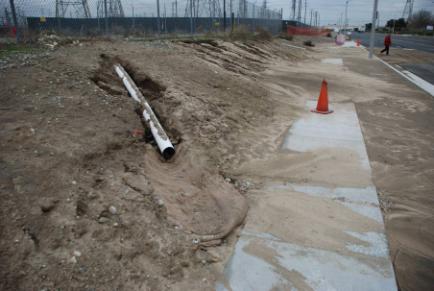 Clean regularly – dry sweep or vacuum
No water unless runoff directed away from drain inlets to pervious areas
65
Streets and Sidewalks
Better Practice
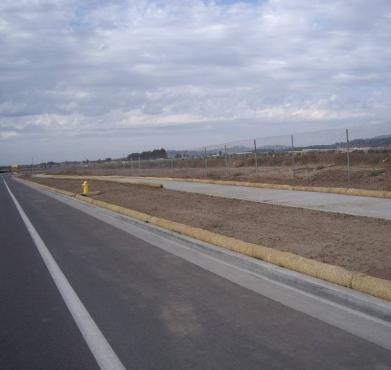 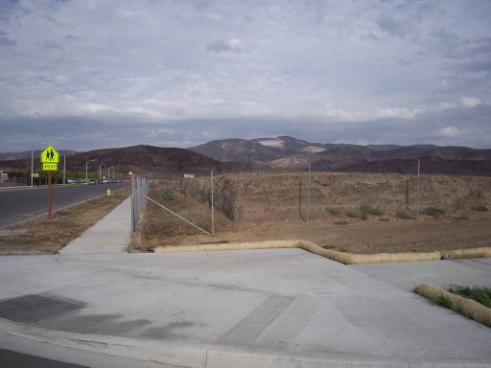 Well maintained
66
Construction Material Storage
Potential Violations
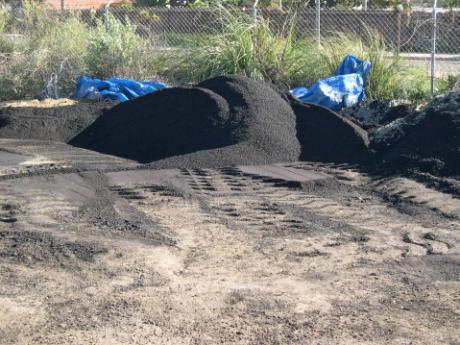 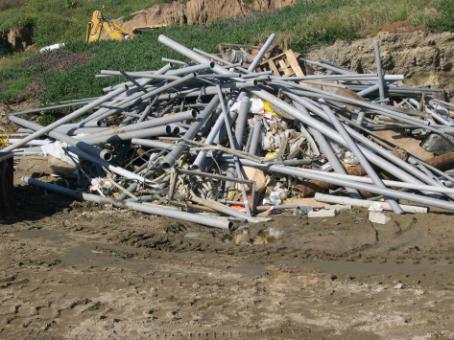 No protection of soil
67
Construction Material Storage
Better Practice
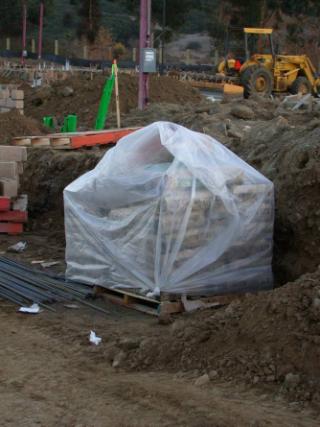 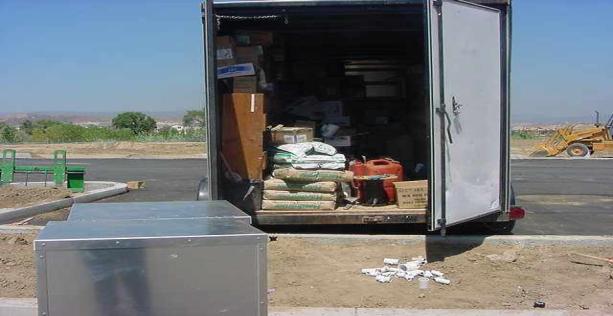 Cover, berm, and contain
68
Washout Pits
Potential Violation
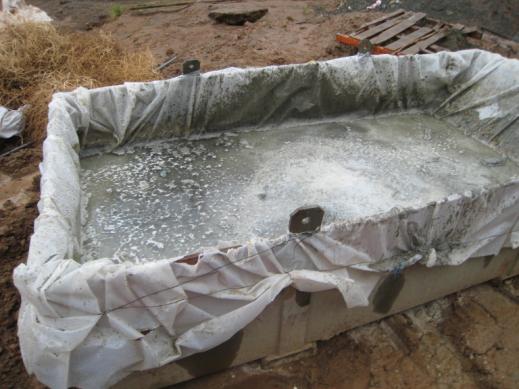 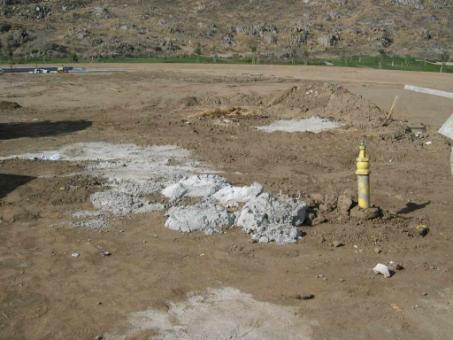 Not using washout at all
Leaking / ineffective washout
69
Washout Pits
Better Practice
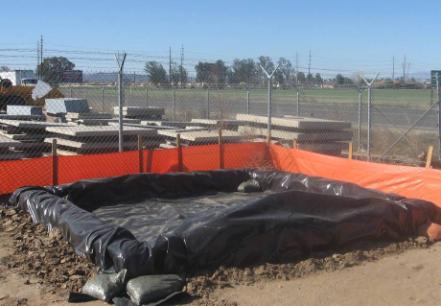 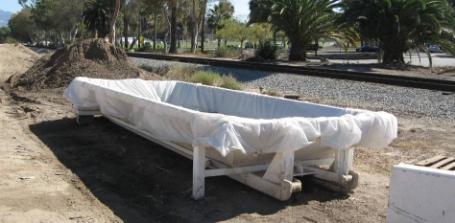 Contractors must use a designated concrete washout
Do not overfill
Washout must be water tight
70
Leaking Equipment
Potential Violations
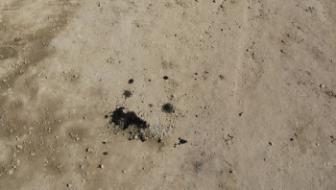 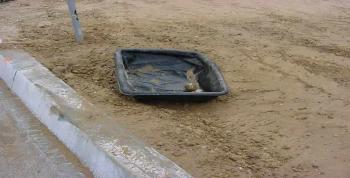 Leaks onto ground & no clean up
Damaged drip pans
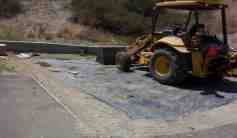 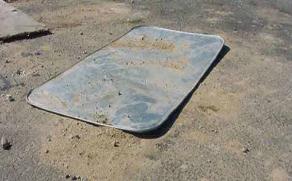 Flat oil trays
Plastic does not prevent runoff
71
Leaking Equipment
Better Practice
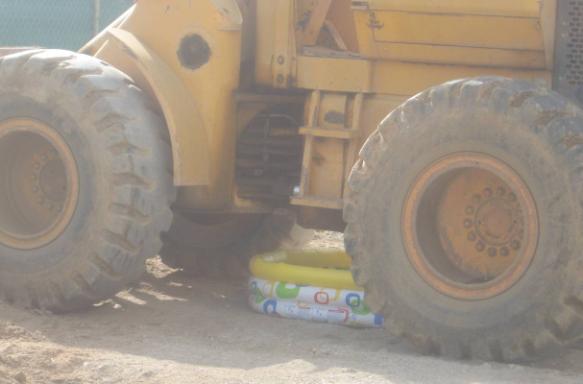 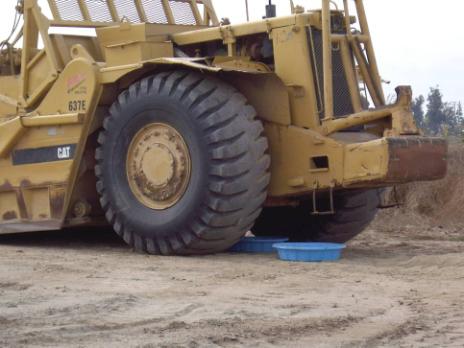 72
Construction Waste
Potential Violations
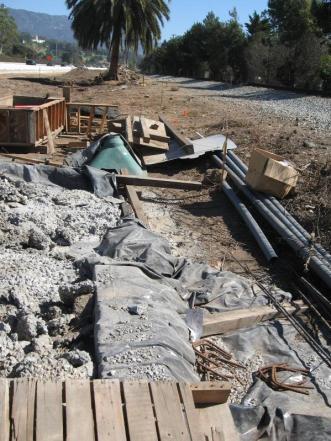 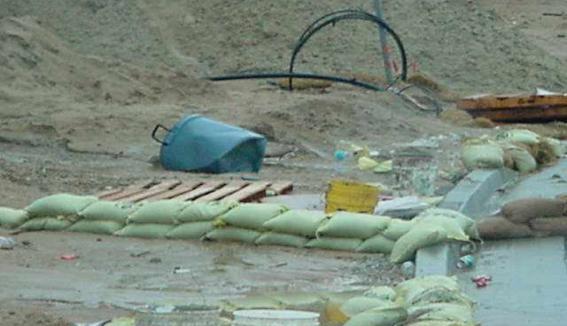 Good housekeeping is critical
73
Construction Waste
Better Practice
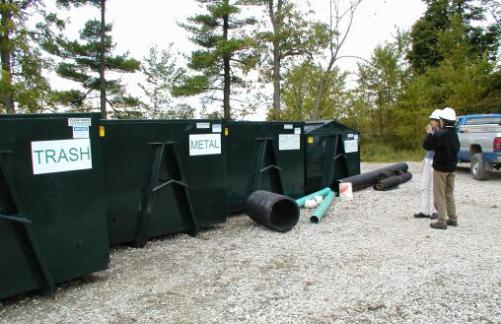 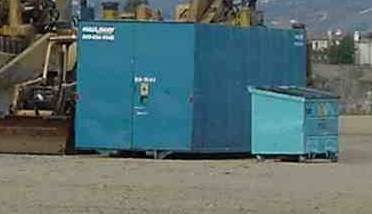 Cover trash cans/bins when storm is predicted
Empty at least every week
74
Sawcutting
Potential Violation
Better Practice
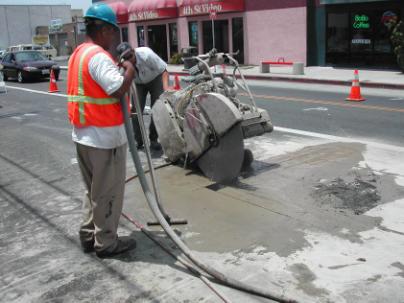 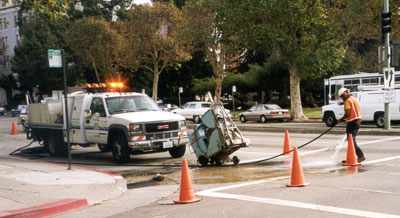 Discharge to gutter/storm drain
Vacuum saw cut slurry
Away from concentrated flow paths
75
Secondary Containment
Potential Violations
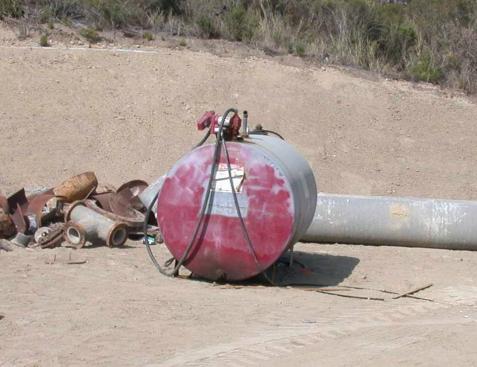 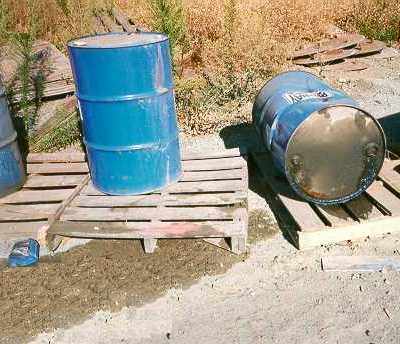 Storage of fuel/oils
Improper storage
No containment
76
Secondary Containment
Better Practice
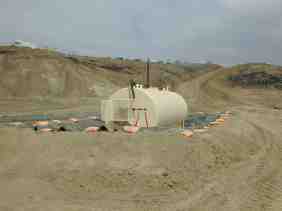 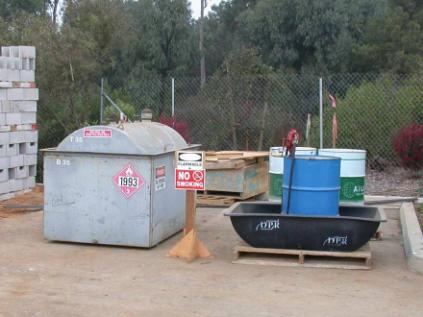 Do not store fuel on site
Use proper secondary containment
77
Portable Toilets
Potential Violation
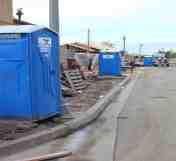 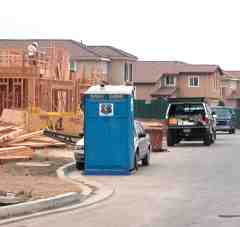 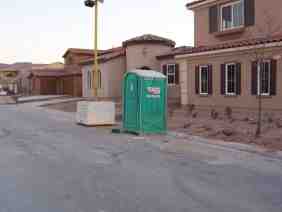 Avoid placement in street gutter / flow areas
78
Portable Toilets
Better Practice
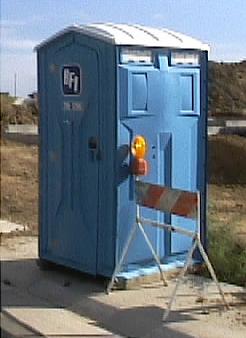 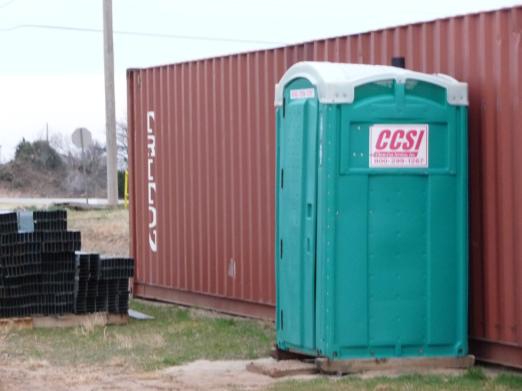 Placed out of gutters and flow paths
79
Good or Bad?
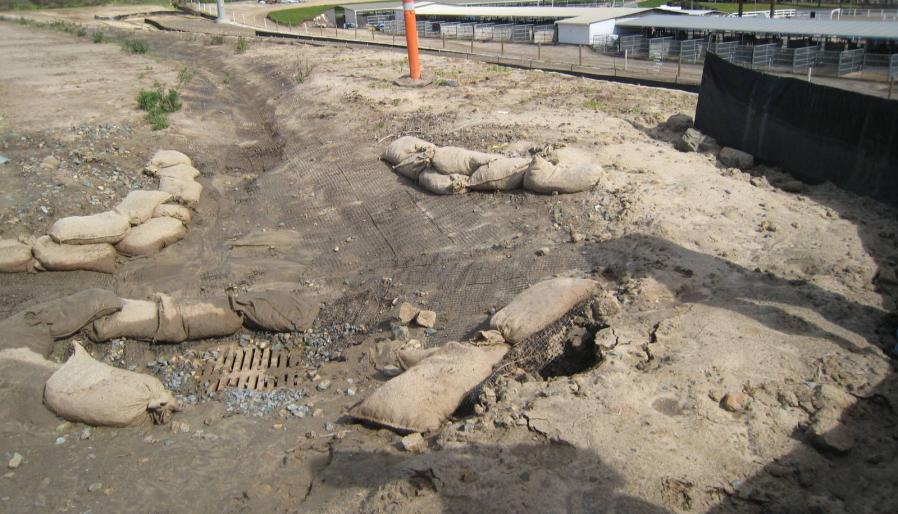 80
Good or Bad?
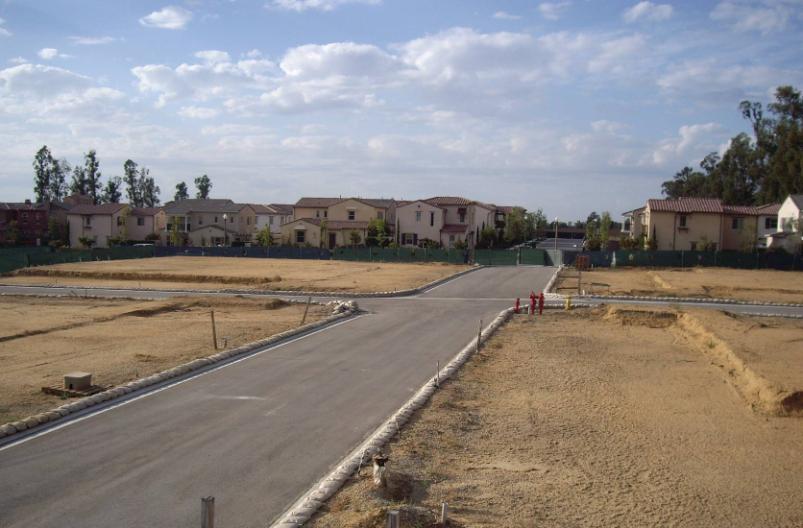 81
Good or Bad?
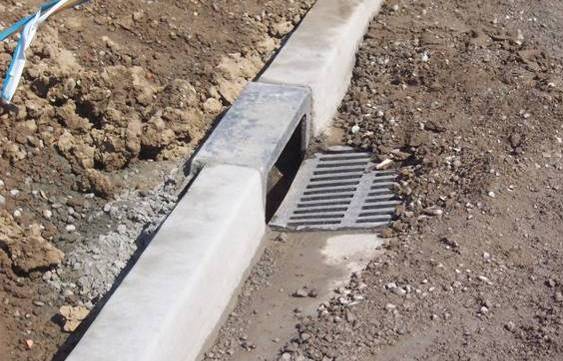 82
Good or Bad?
83
[Speaker Notes: Entrances/ inlet protection, fill at end of street.]
Good or Bad?
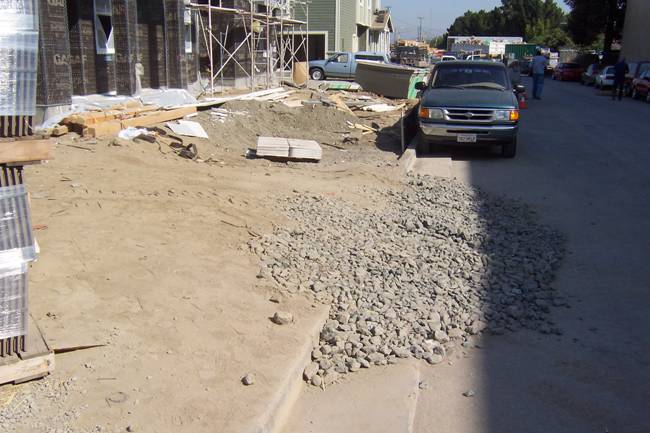 84
Good or Bad?
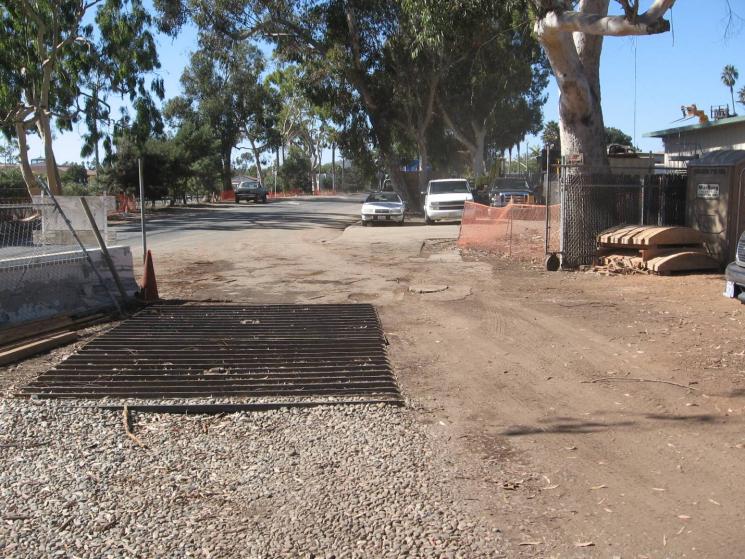 85
[Speaker Notes: No controls.  Will go onto street.]
Good or Bad?
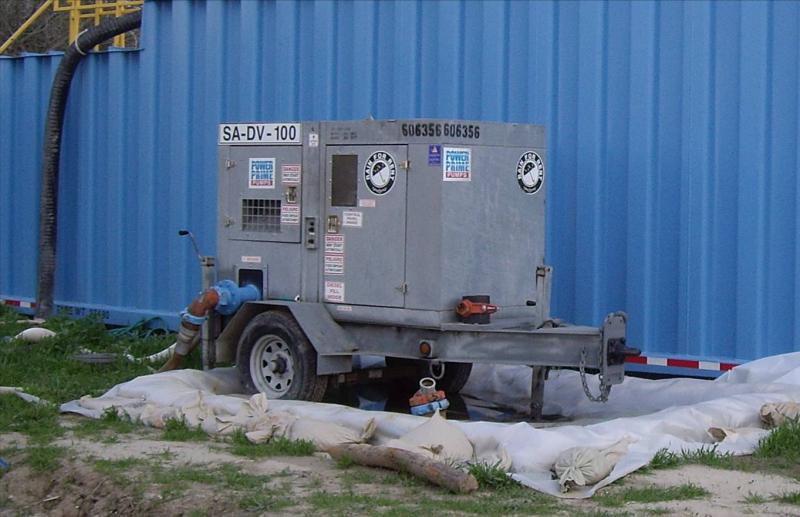 86
Good or Bad?
87
[Speaker Notes: No final stabilization.
Dirt in street.]
Good or Bad?
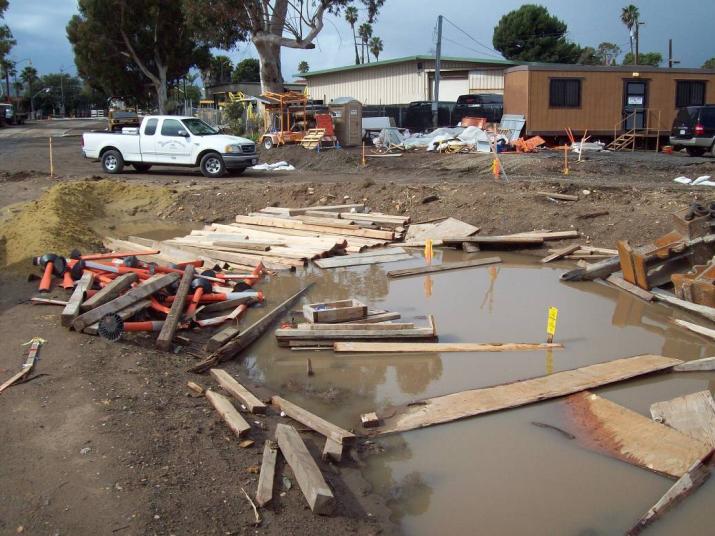 88
Good or Bad?
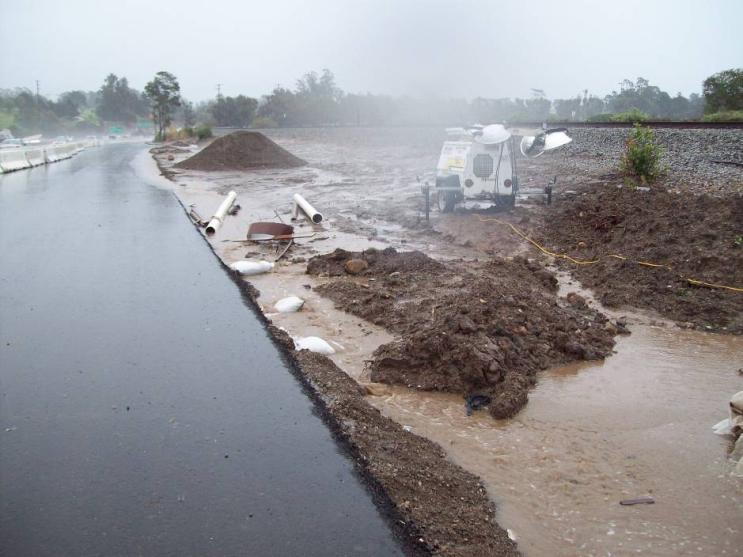 89
Good or Bad?
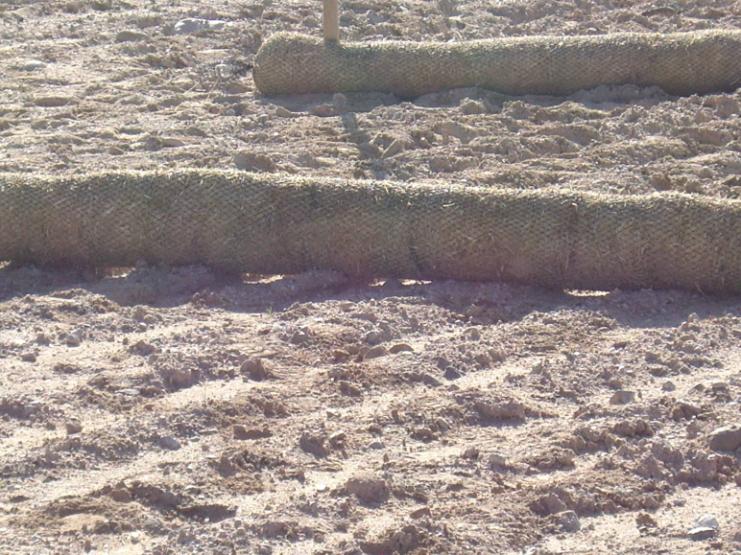 90